«Метод погружения: решение задач с использованием STEM-оборудования в рамках тематических недель» интенсива «Эффективная начальная школа»
Ковалева Марина Николаевна, учитель начальных классов
МБОУ «Центр образования № 83 имени кавалера ордена Мужества Е.Е.Табакова и А.Н.Кощеева», 
Богородский городской округ
Цель – показать, как математика применяется в различных сферах жизни.Задачи:- развитие вычислительных навыков;- развитие логического мышления;- совершенствование навыков парной и групповой работы;- повышение уровня мотивации на уроках математики.
Знакомимся с профессией строителя
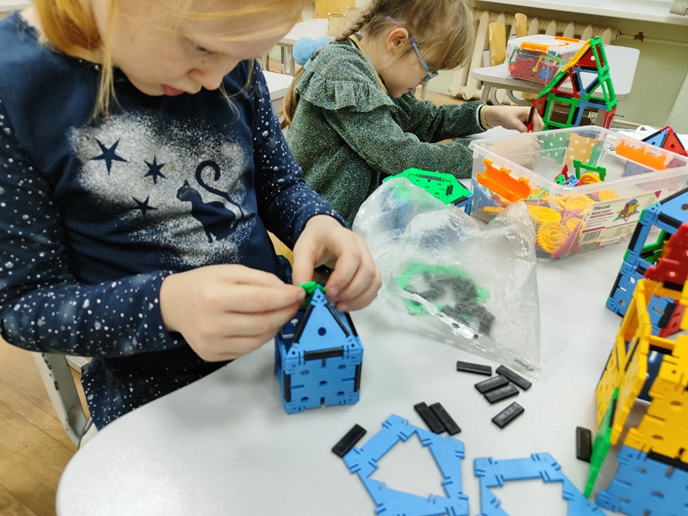 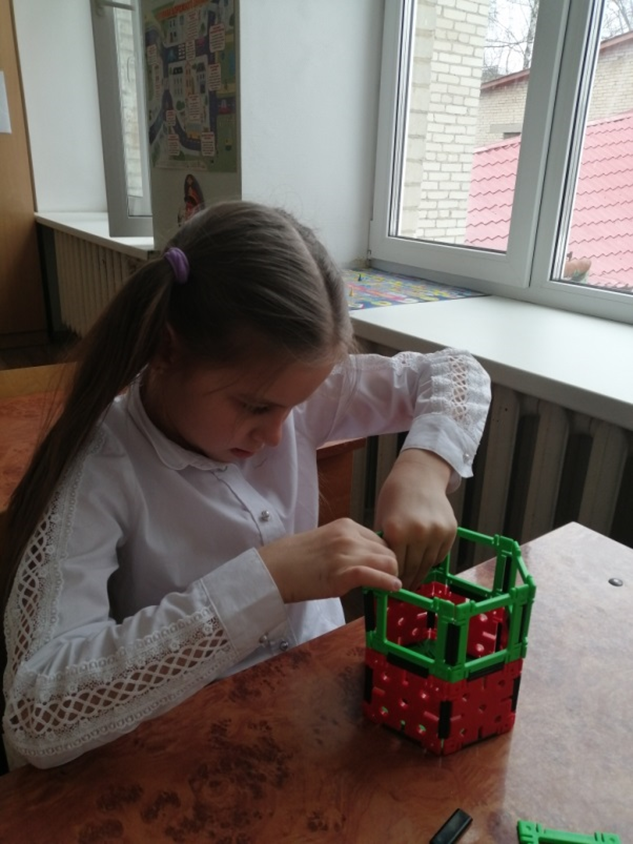 Знакомимся с профессией инженера
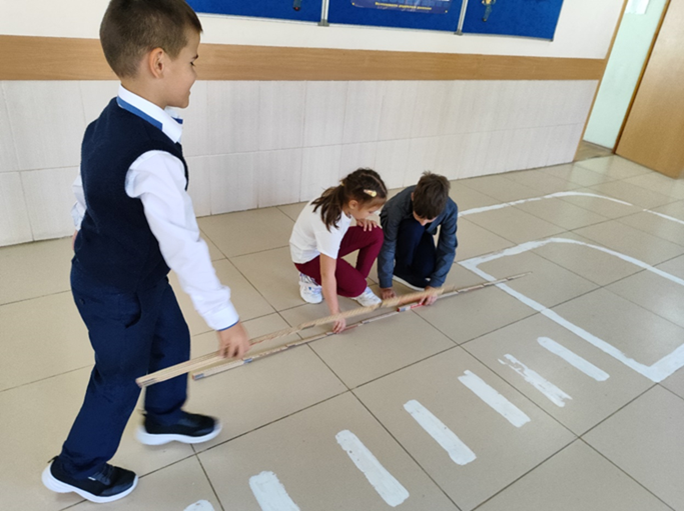 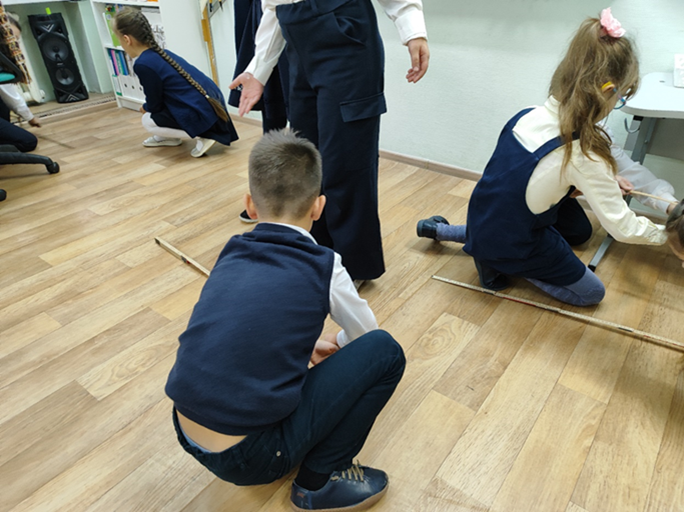 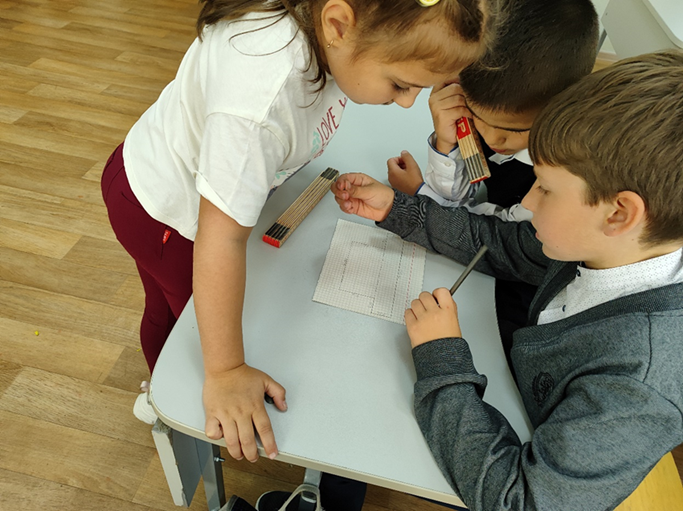 Знакомимся с профессией космонавта
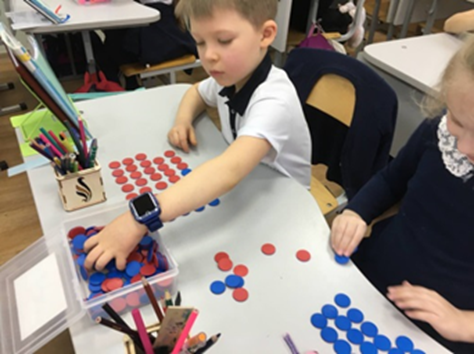 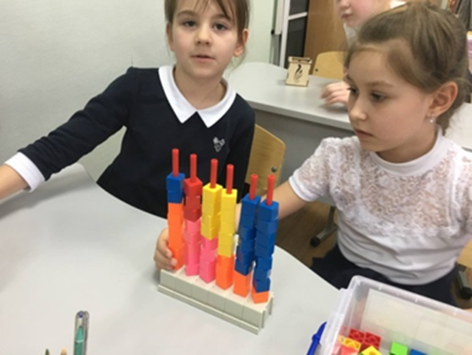 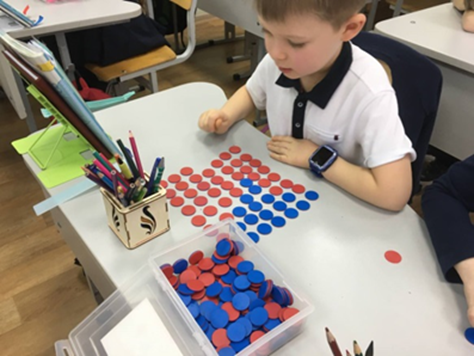 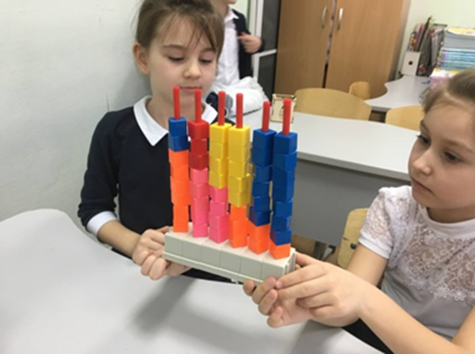 Знакомимся с профессией эколога
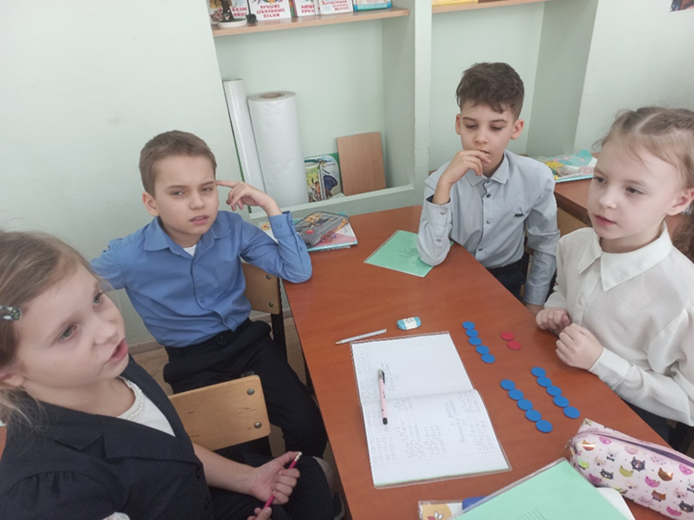 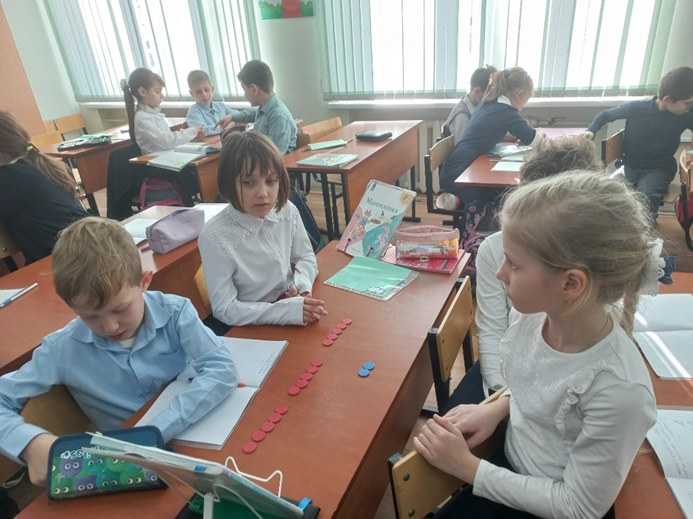 Знакомимся с профессией исследователя
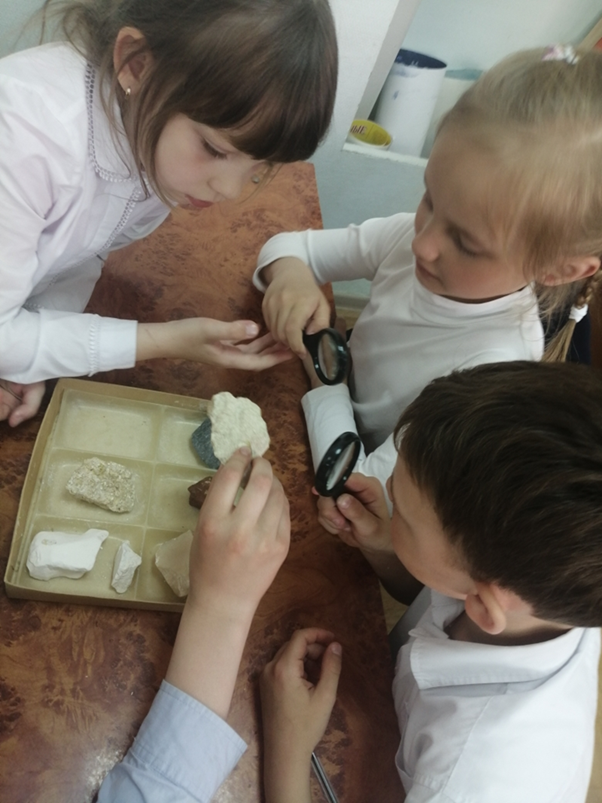 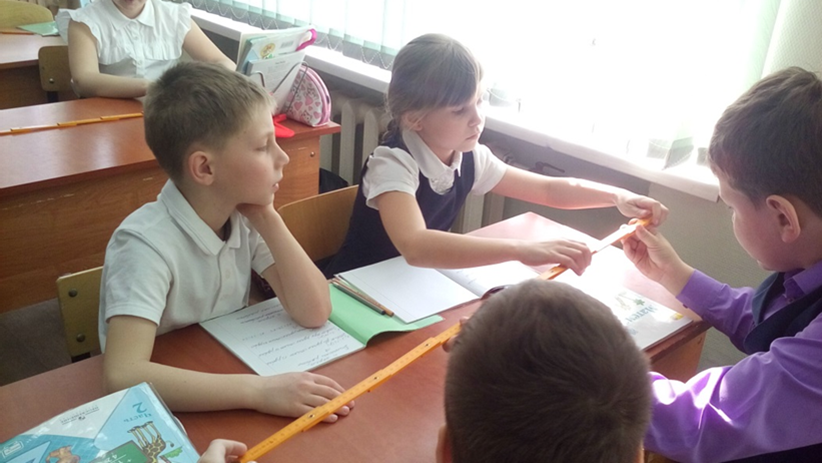 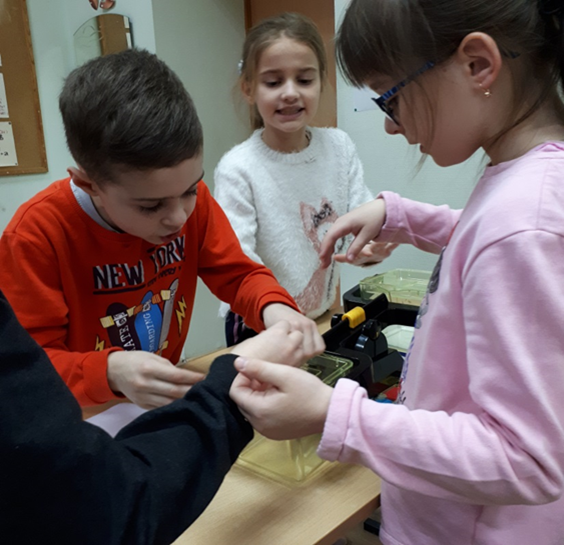 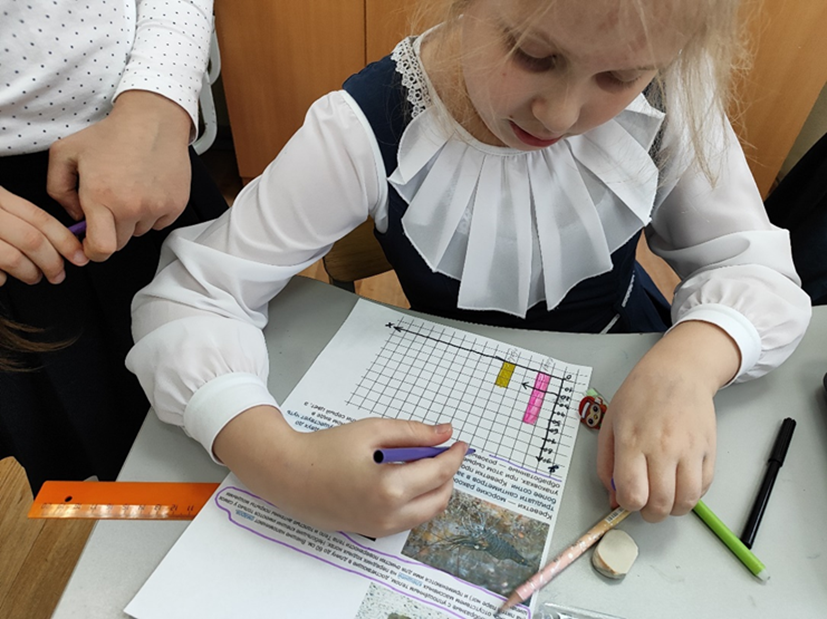 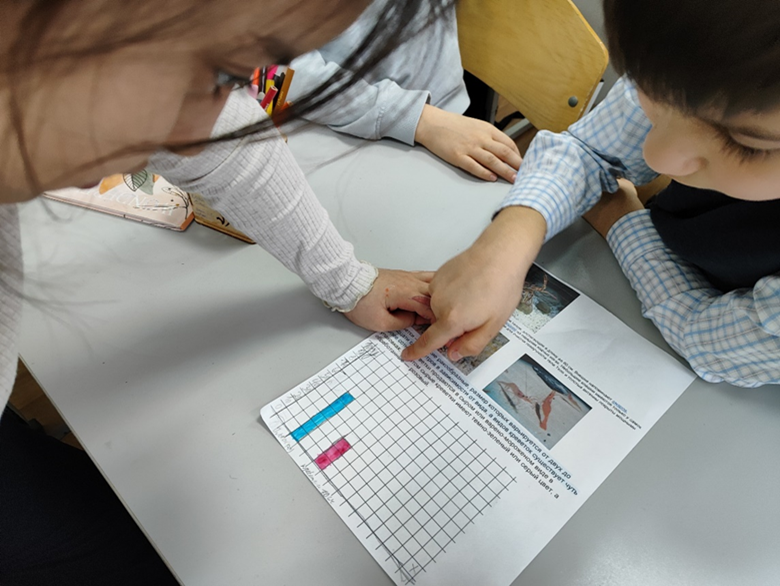 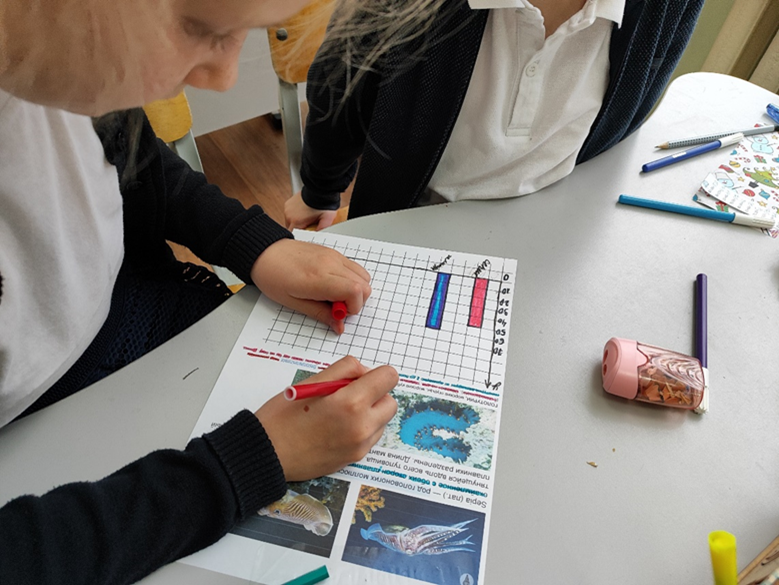 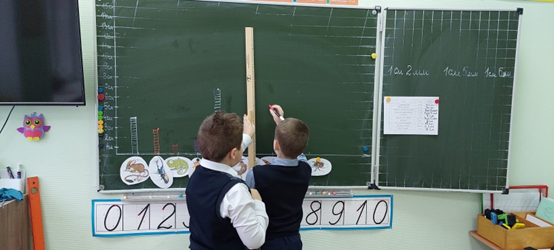 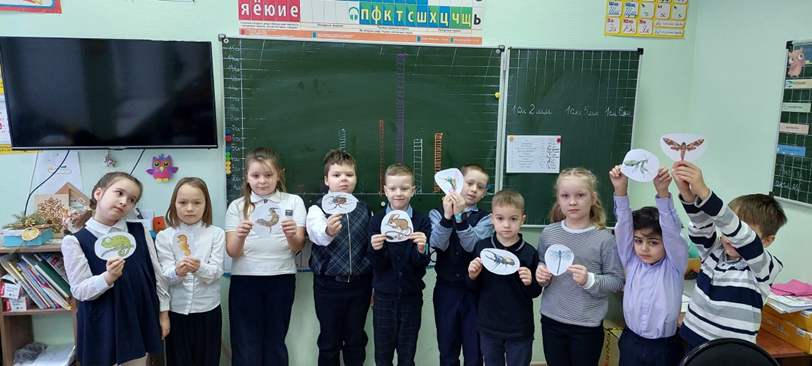 Спасибо!
Контакты: 
Телефон: 8-926-824-86-18
Эл.почта: vivtonenko.marina@gmail.com
Ковалева Марина Николаевна, учитель начальных классов МБОУ «Центр образования № 83»,
Богородский городской округ